Assisted alarm investigation
Microsoft 365 Copilot and Copilot Studio
Extend
Employee satisfaction
Operational efficiency
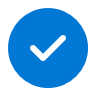 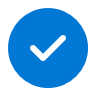 Value benefit
KPIs impacted
Cost savings
Employee experience
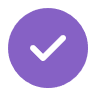 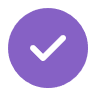 Analyze the alarm
Identify root cause
Recommendations for solutions
The control room operator receives an alarm and asks  a Copilot Studio Agent more information about the alarm’s error code, the alarm’s message and the asset associated to it. Copilot summarizes information about the asset and provides an extended description of the alarm.
The operator asks Copilot what are the potential causes of the problem. Copilot retrieves information from O&M knowledge management and provides the most common causes.
The operator recognizes the potential cause from a past incident and asks how that was resolved in the past. Copilot retrieves information and provides a procedure to follow.
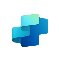 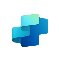 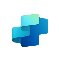 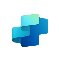 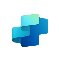 Copilot Agent3
+ Connection to Maintenance system
Copilot Agent3
+ Connection to Maintenance system
Copilot Agent3
+ Connection to Maintenance system
Copilot Agent3
+ Connection to Maintenance system
Copilot Agent3
+ Connection to Maintenance system
Benefit: Ask Copilot to create a table with detailed description of the alarm and involved asset information
Benefit: Highlight the most common causes from O&M knowledge base and service history
Benefit: Quickly find the procedure to follow
Improve O&M knowledge base
Inspect the asset
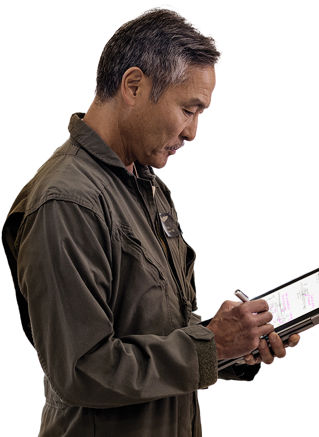 The inspection discovers that the alarm was triggered by a faulty sensor. The operator asks Copilot to create a report and add it to the O&M knowledge management as it was a not documented problem.
Unable to resolve the alarm from the control room the operator opens a maintenance ticket and requests an inspection. The operator asks Copilot to create a summary of the problem to speed up the creation of the ticket.
Benefit: Keep improving the company Knowledge Base with Copilot generated reports
Benefit: Open a ticket faster with an accurate description of the problem
1Access Copilot at copilot.microsoft.com or the Microsoft Copilot mobile app and set toggle to “Web”.
2Access Business Chat at copilot.microsoft.com, the Microsoft Copilot mobile app, or the Copilot app in Teams, and set toggle to “Work”.
3Copilot agents allow Microsoft 365 Copilot to access your company-specific apps. In the past this would have required an API call to get data from a system of record.
The content in this example scenario is for demonstration purposes only. You should evaluate how Copilot aligns with your organization’s business processes, regulatory requirements, and responsible AI principles.